Развивающая предметно-пространственная среда группы раннего возраста «Капитошки»
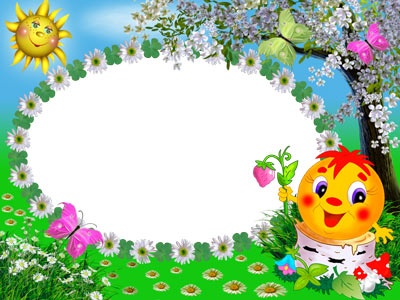 Добро пожаловать в группу «Капитошки» !
Заходя в детский сад - улыбнитесь!
Занесите искорку добра!
В мир фантазий детей окунитесь!
В нём так много уюта, тепла!
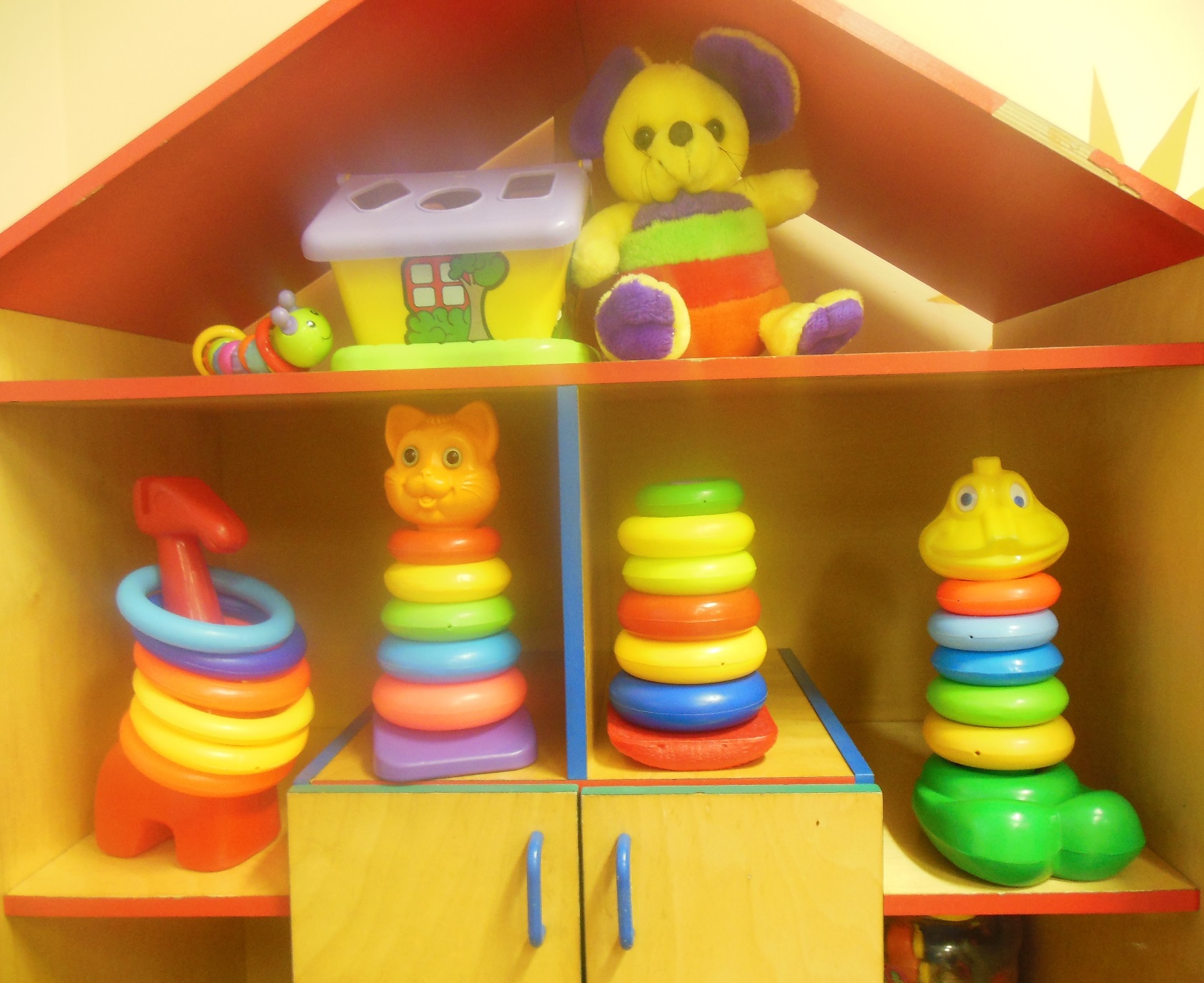 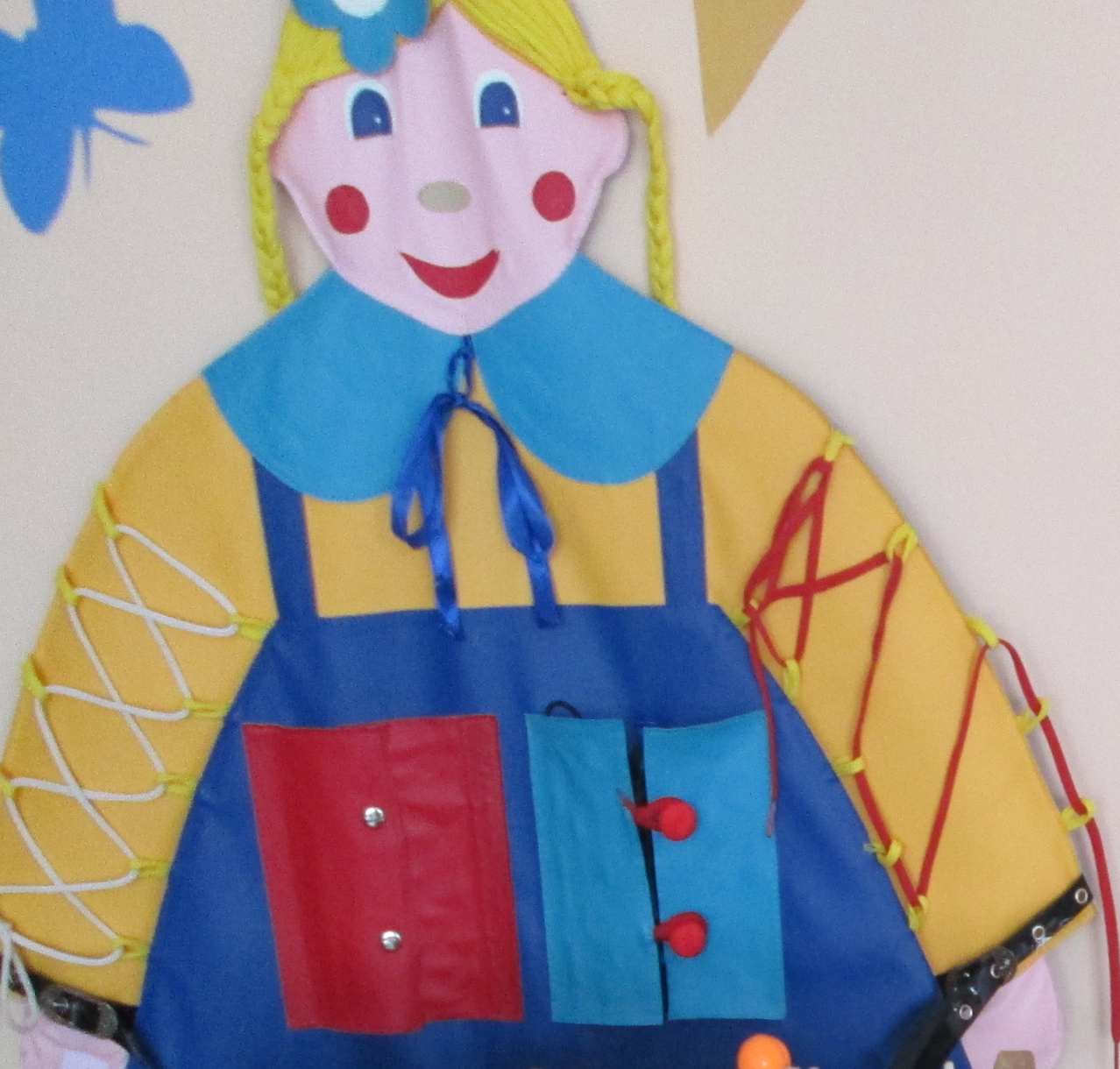 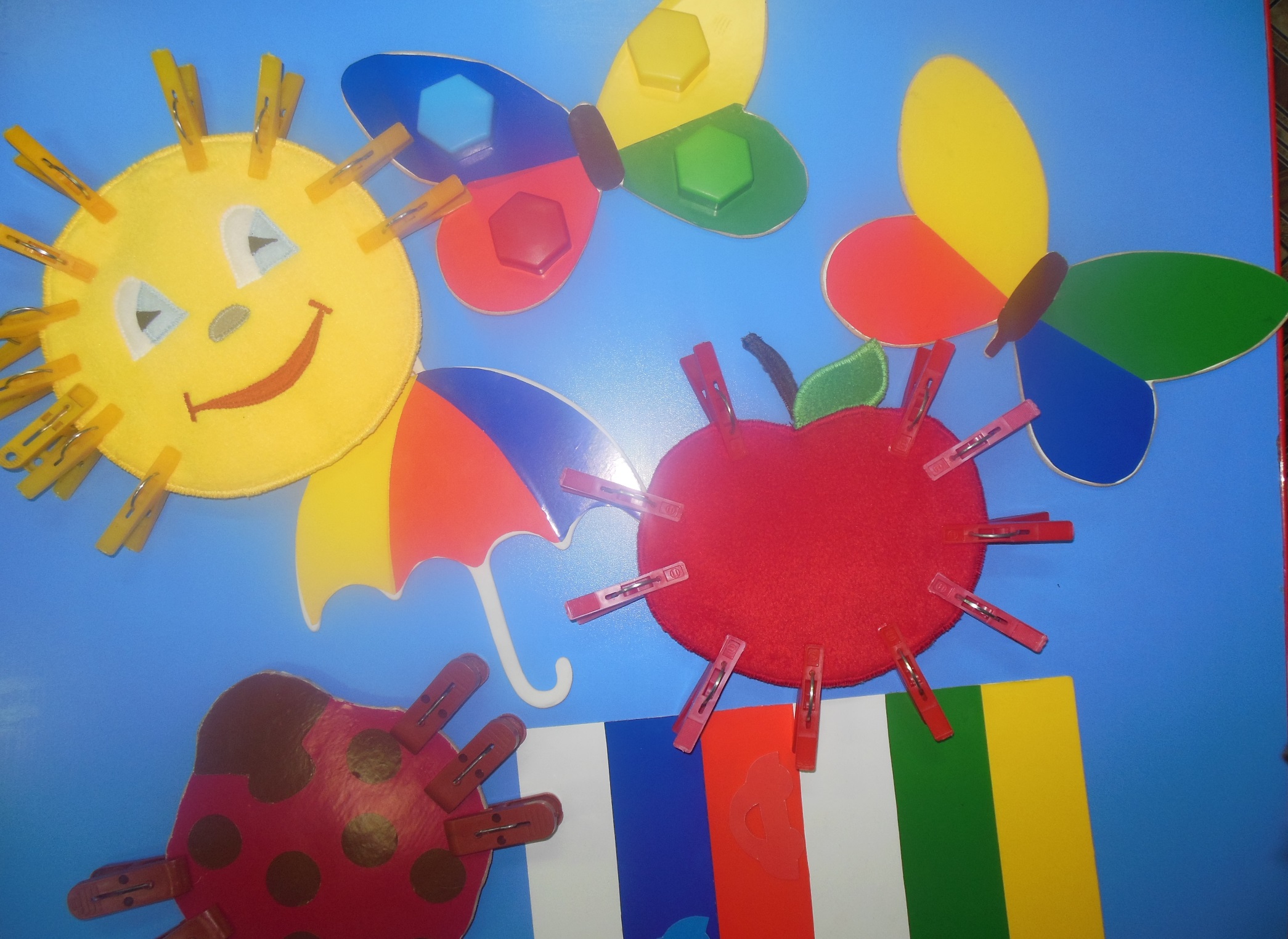 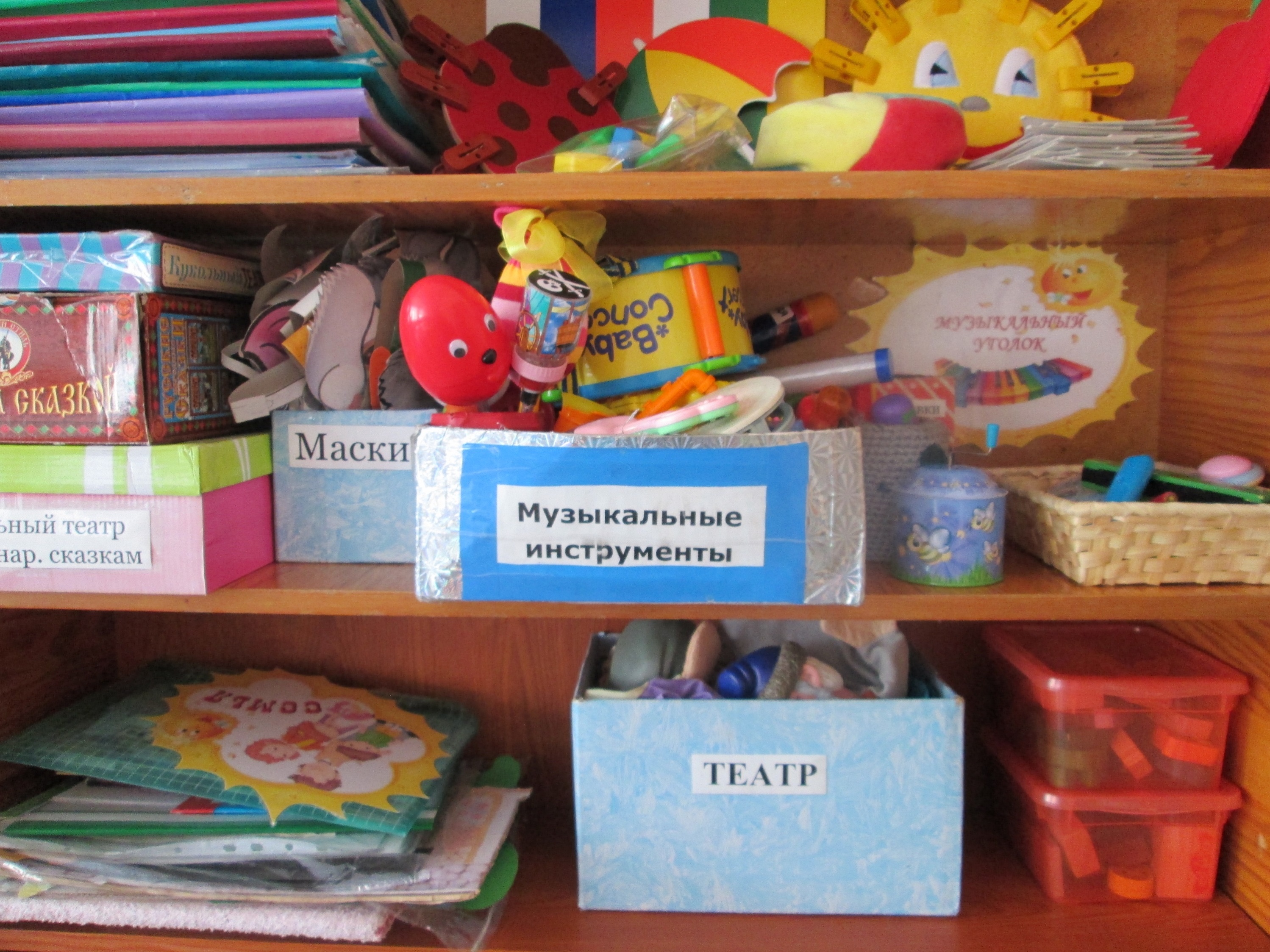 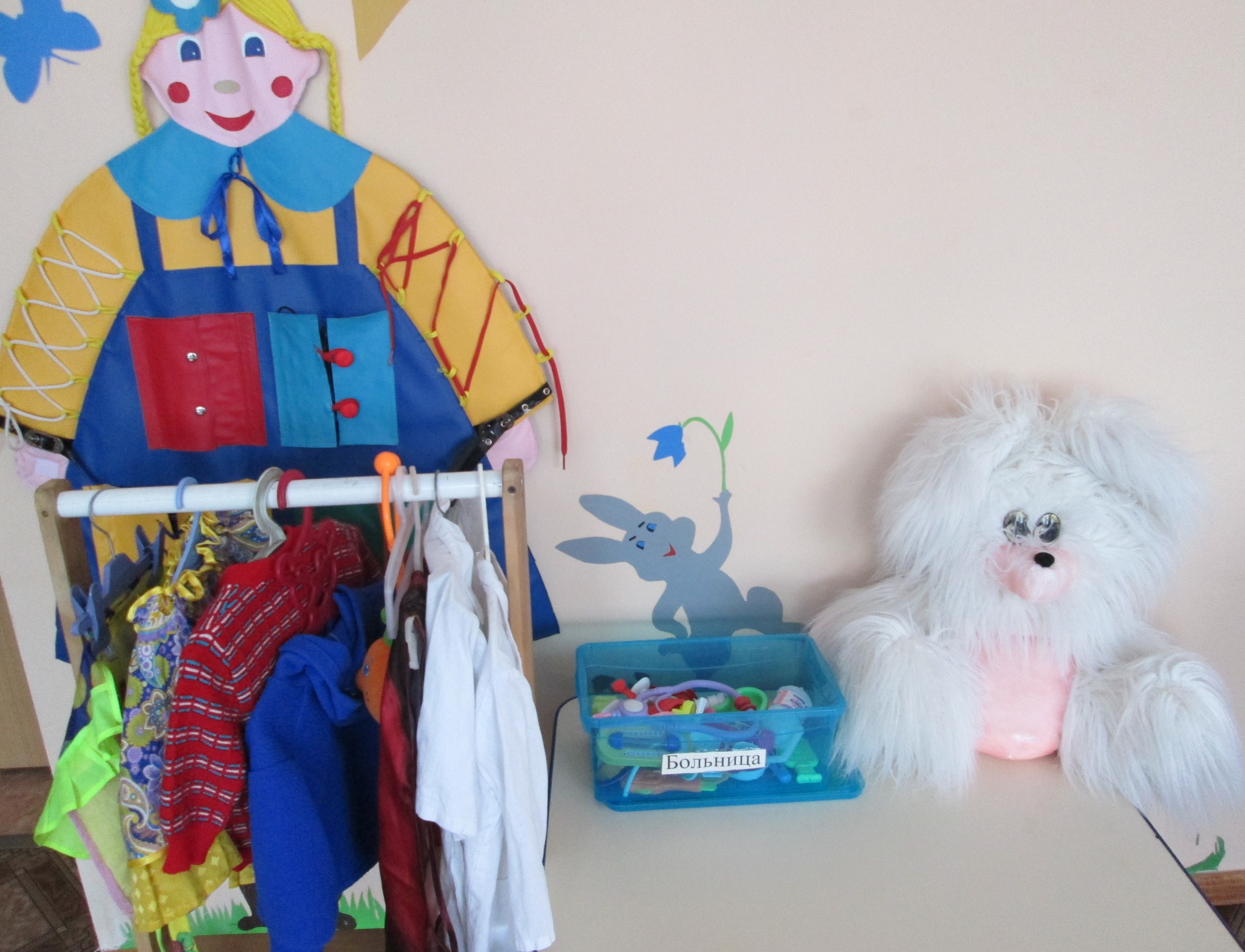 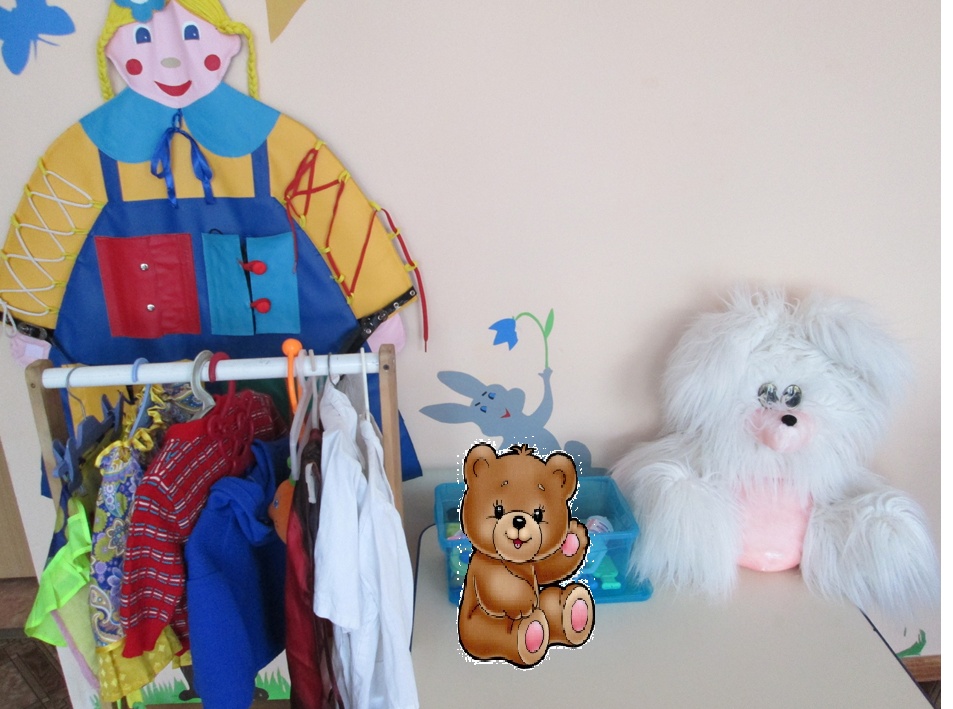 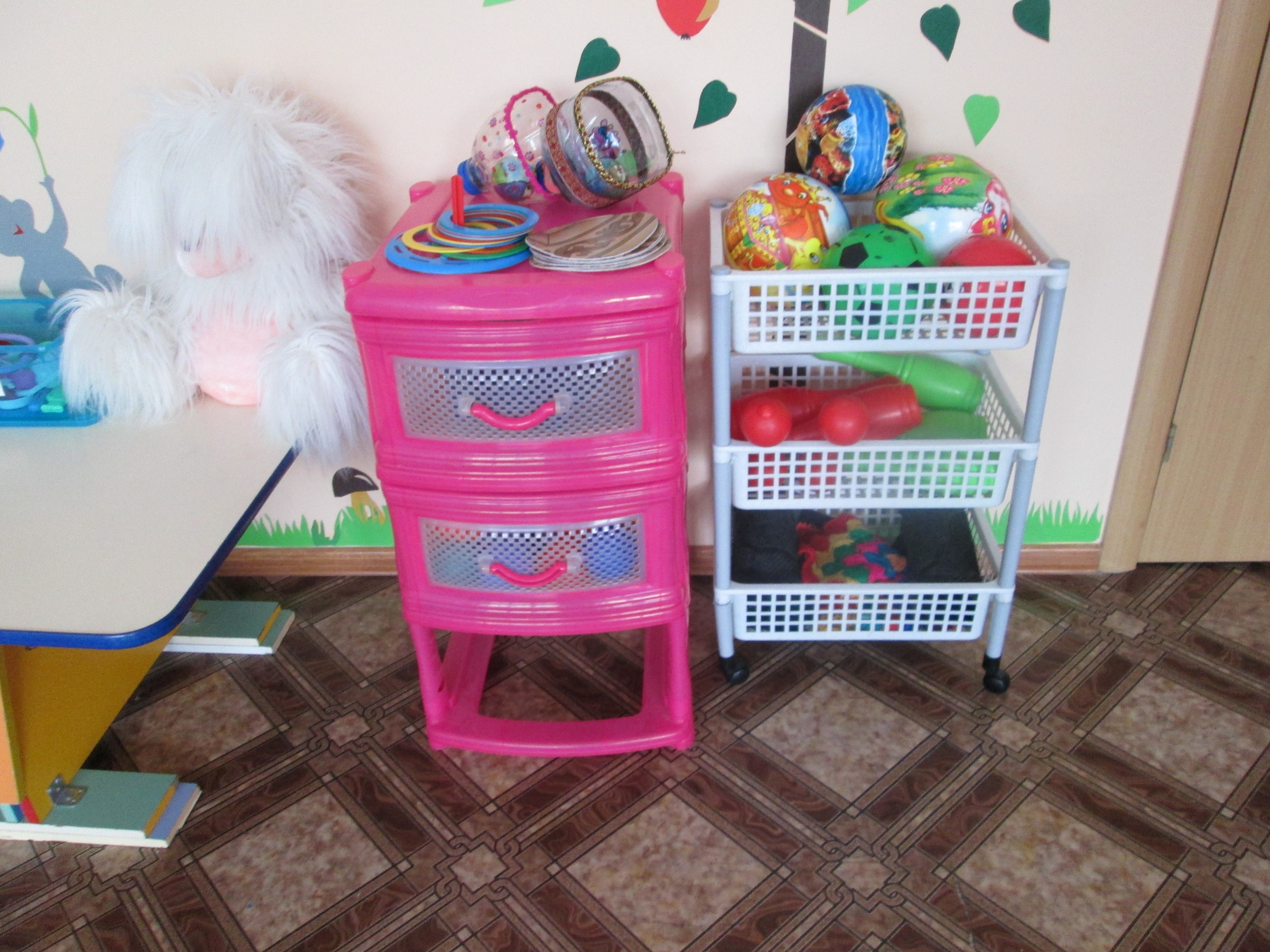 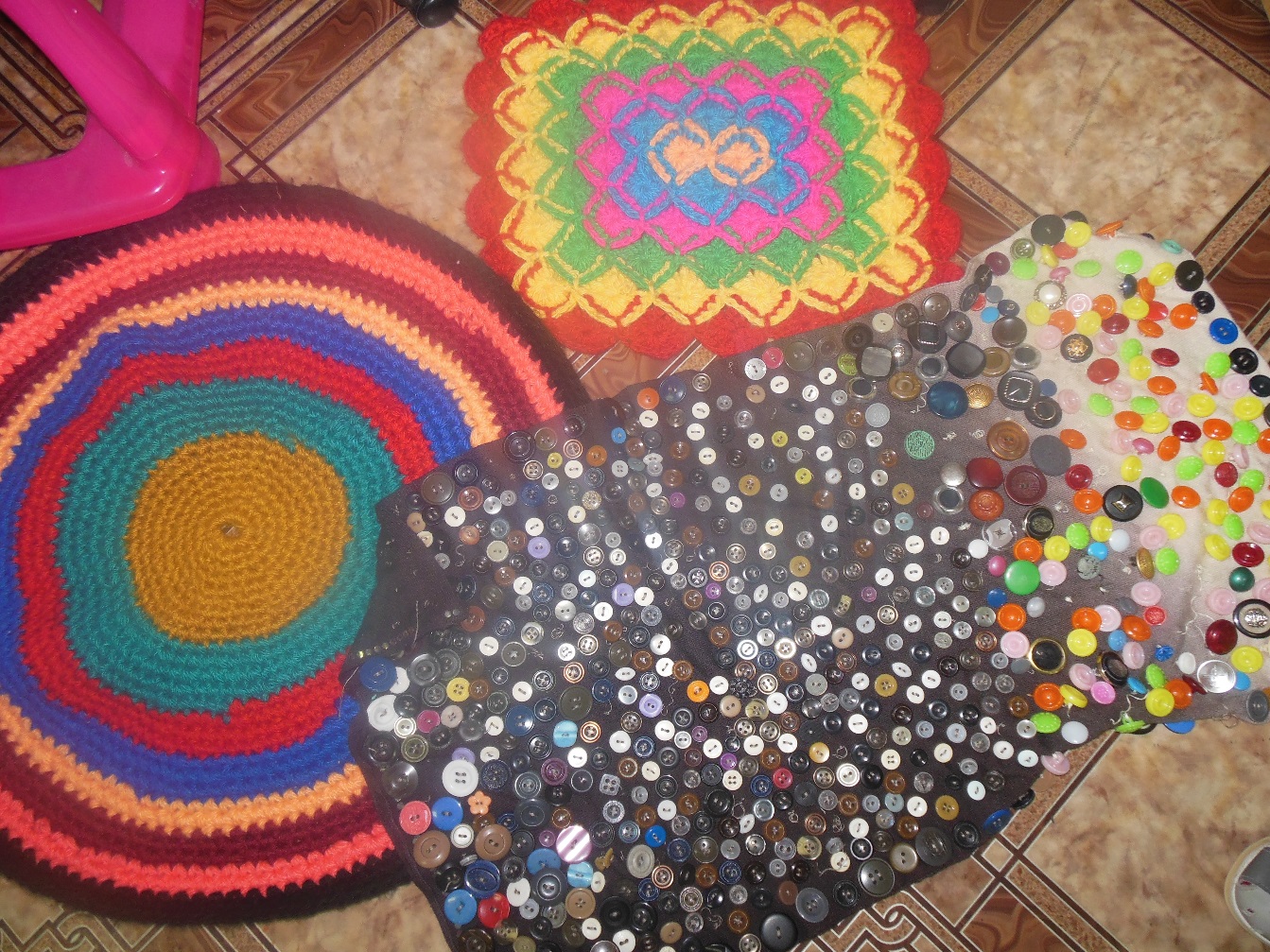 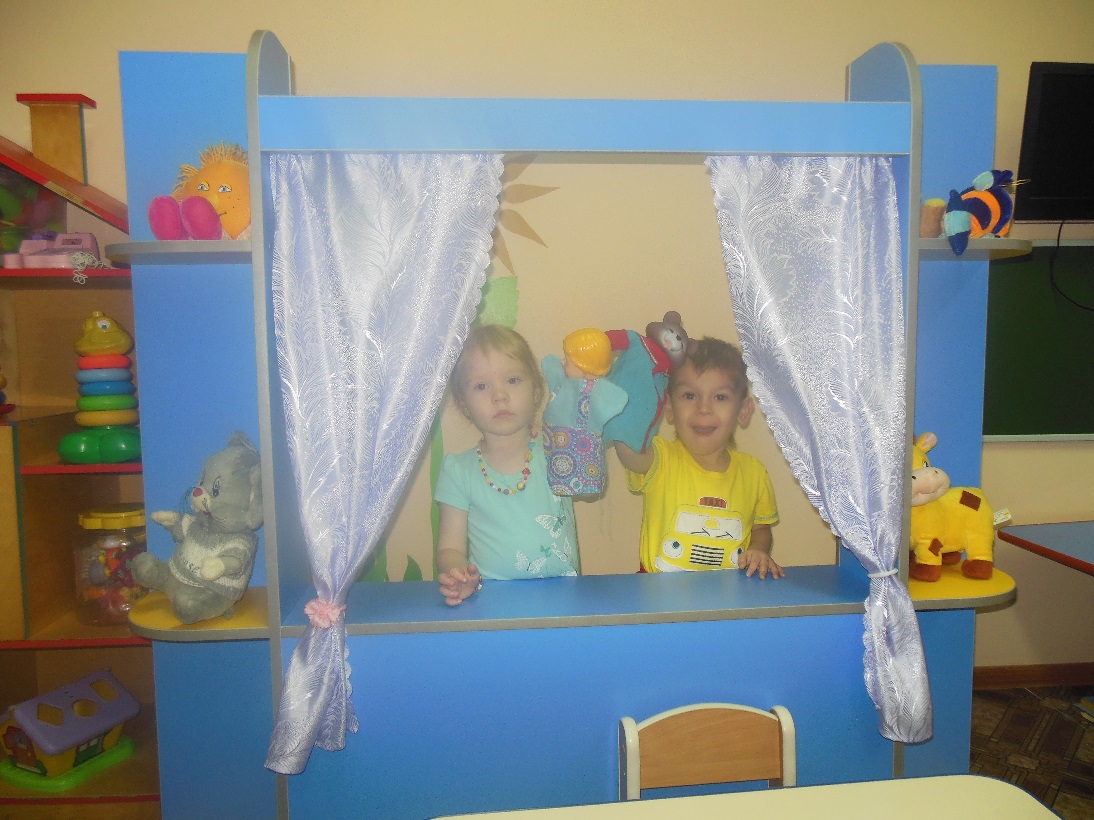 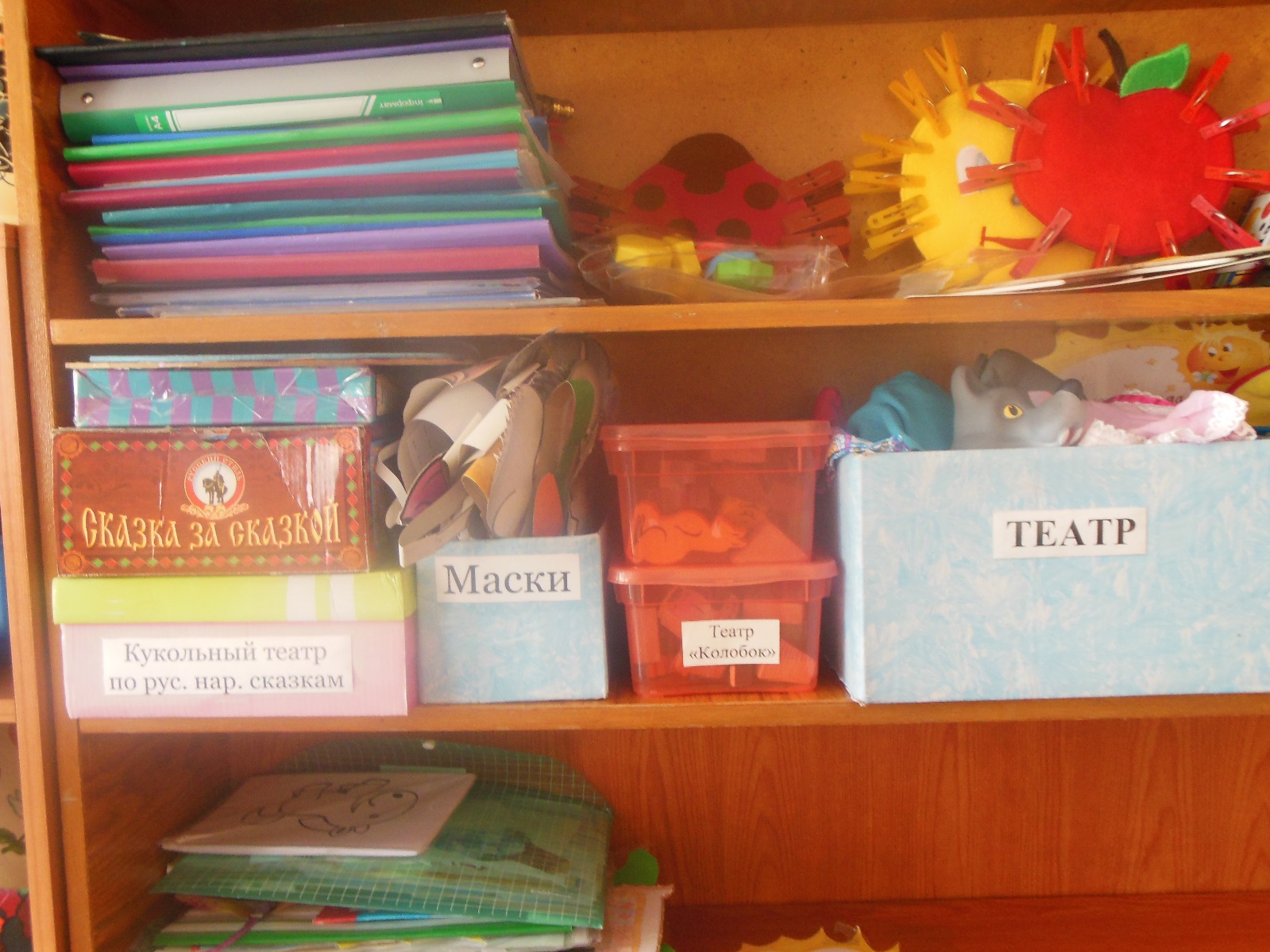 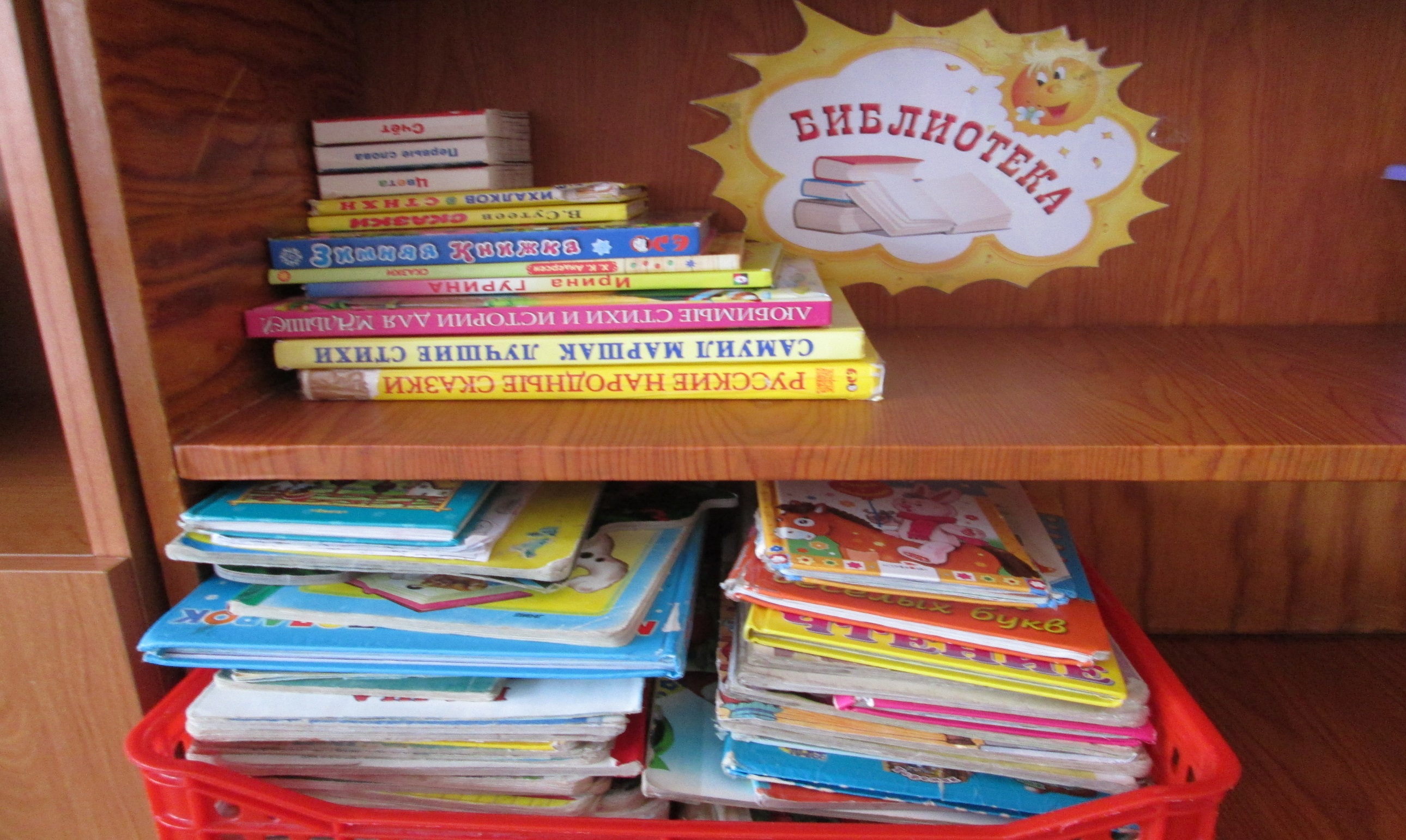 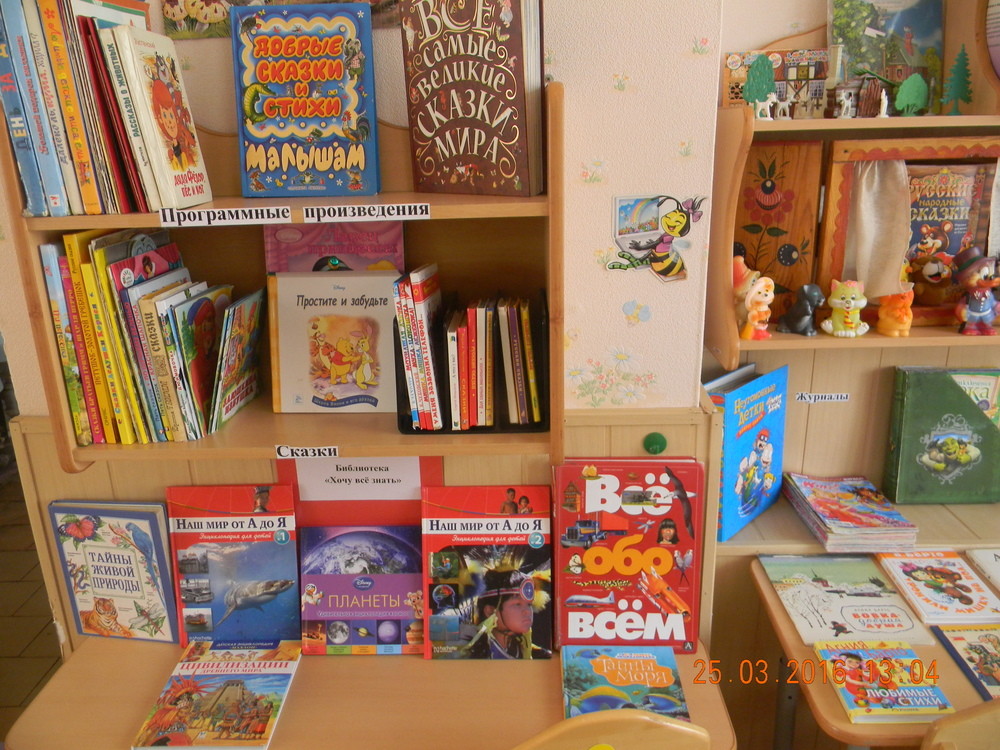 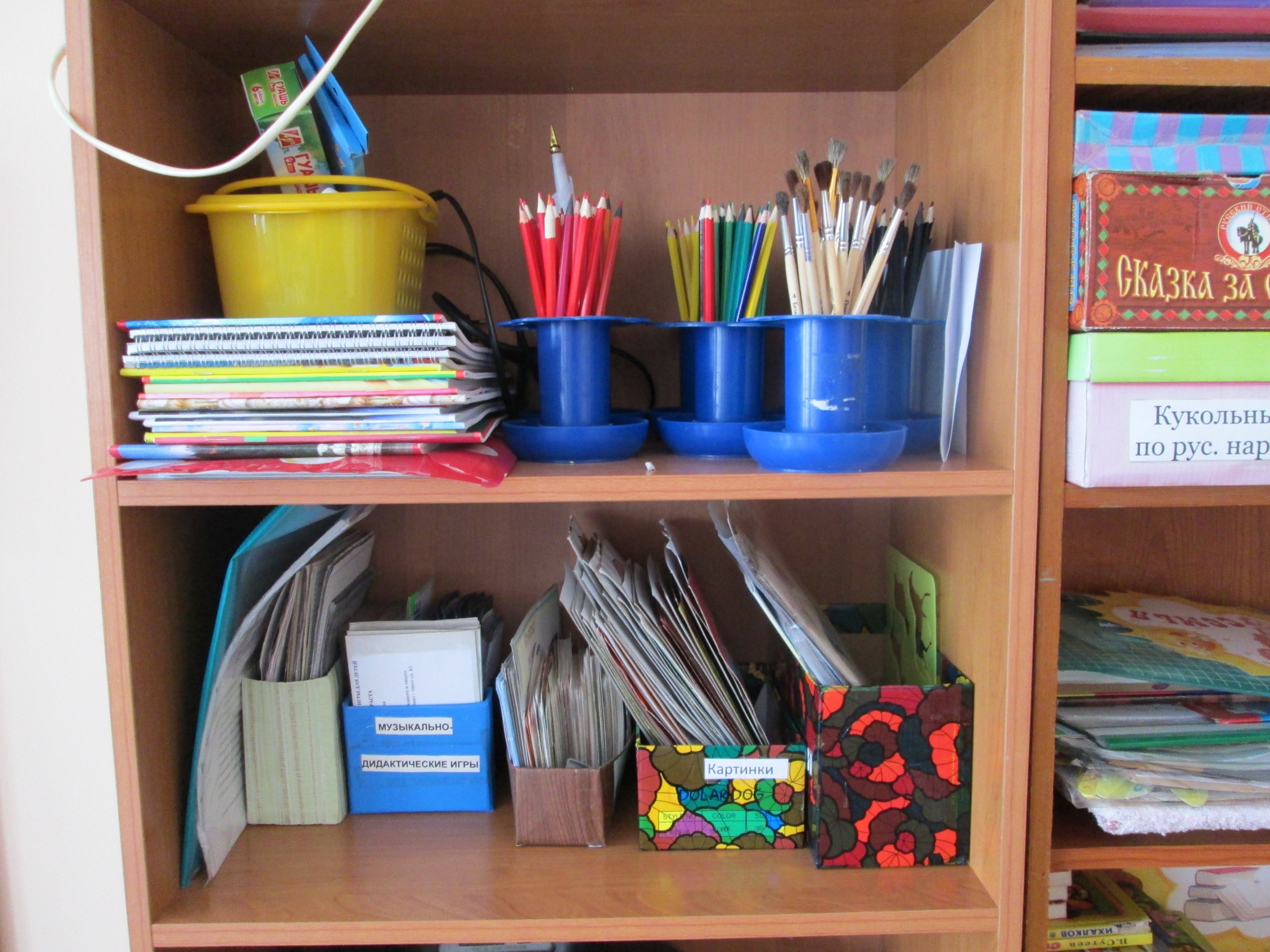 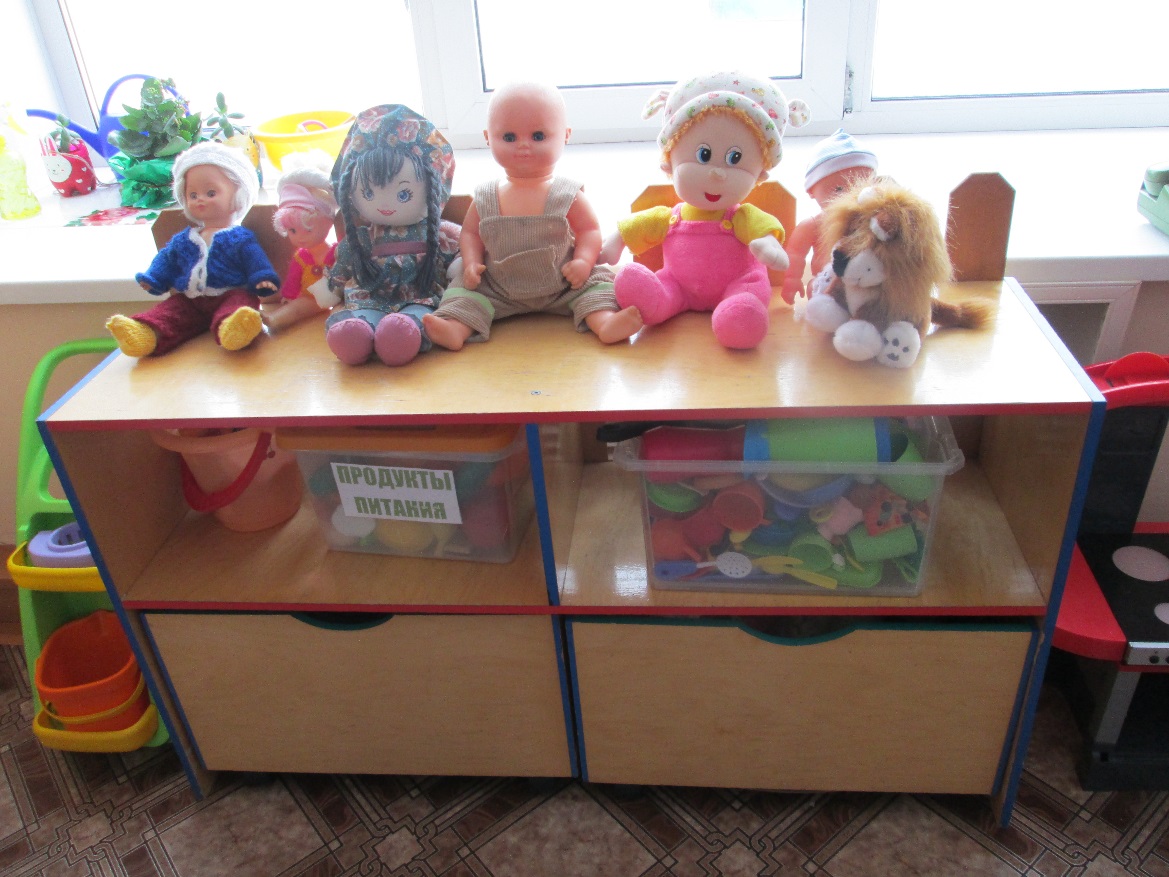 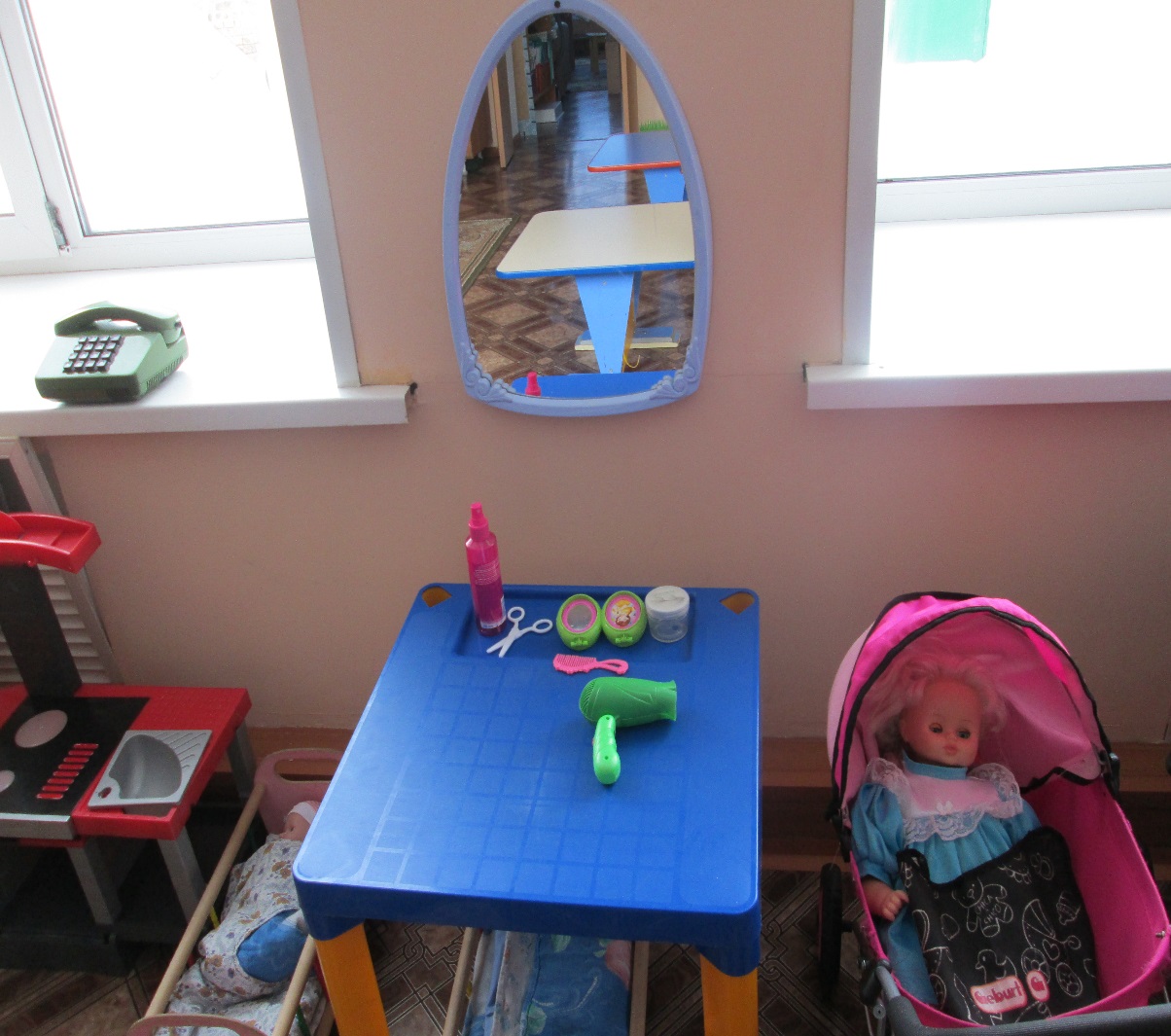 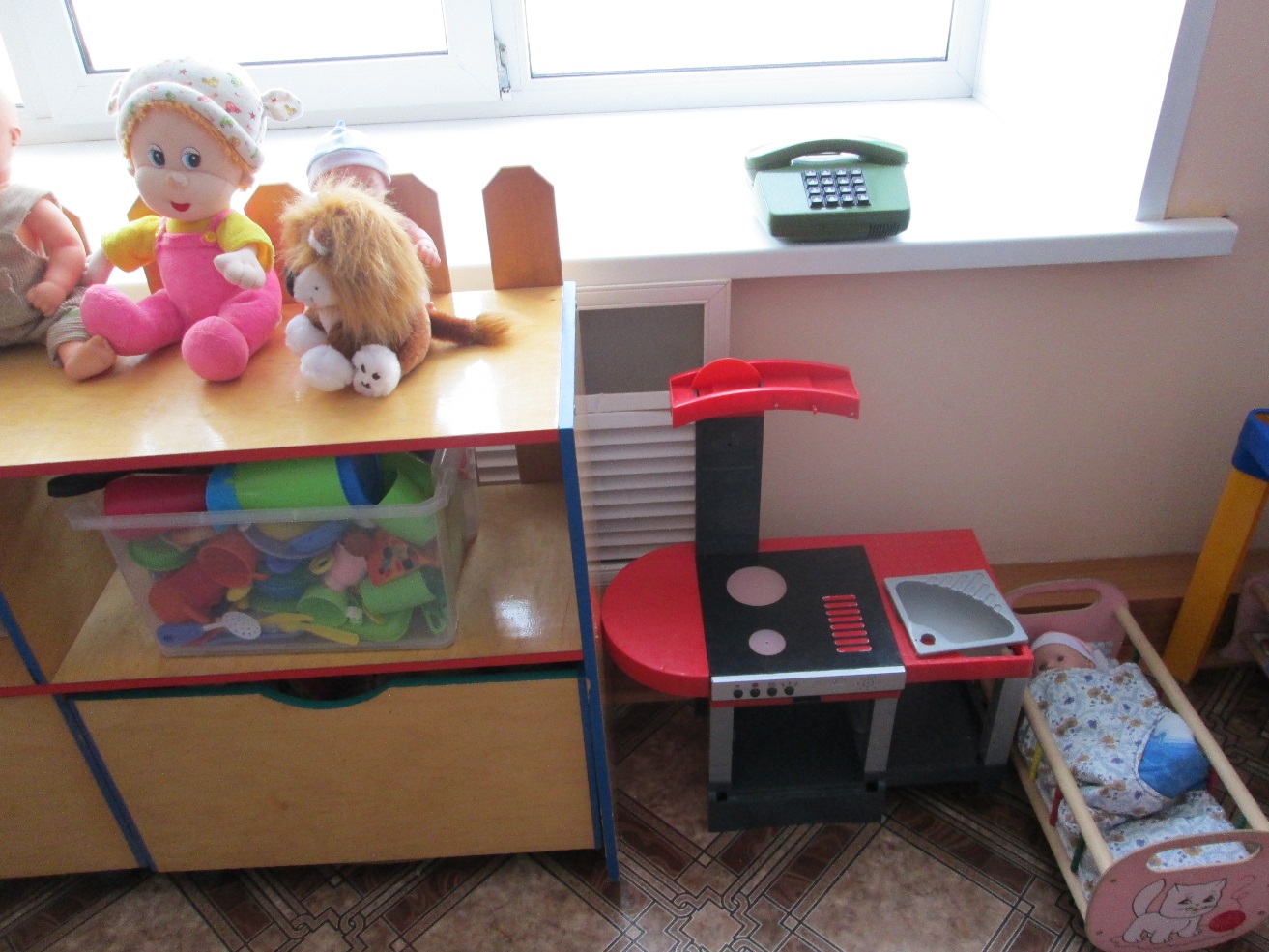 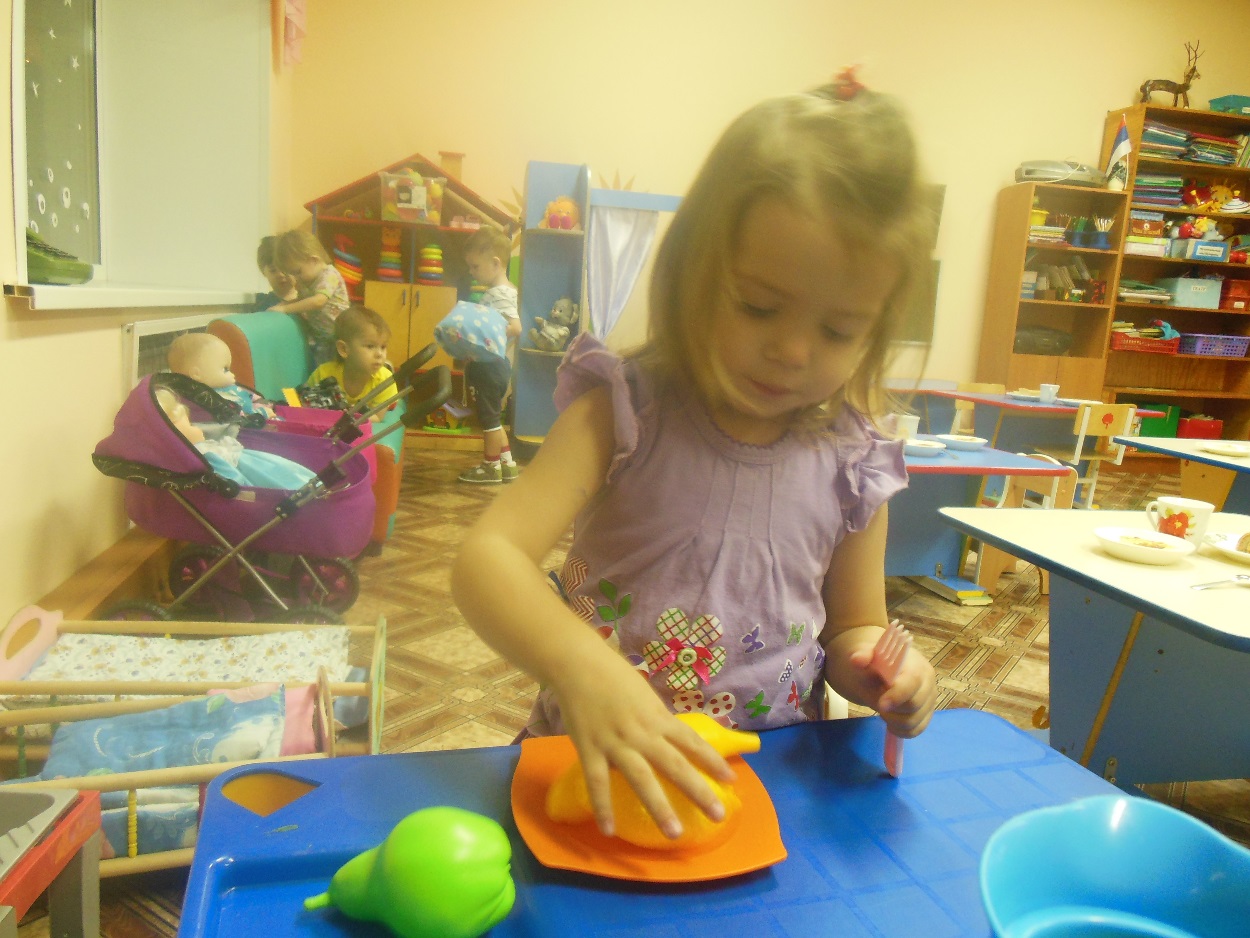 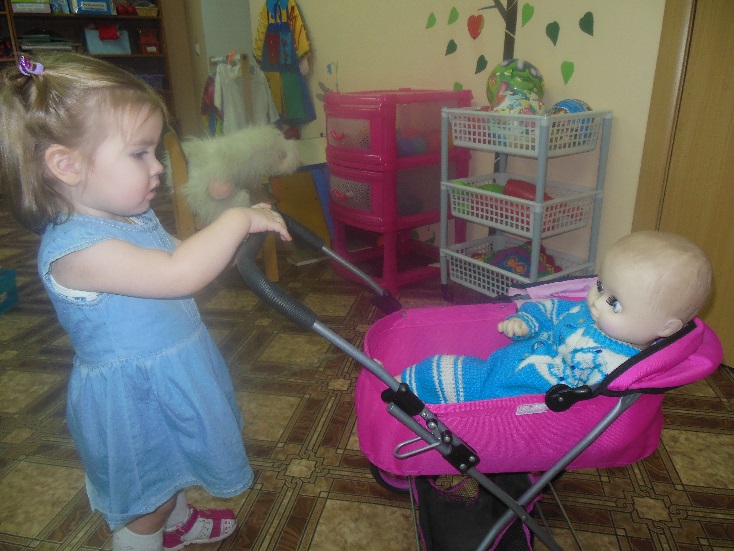 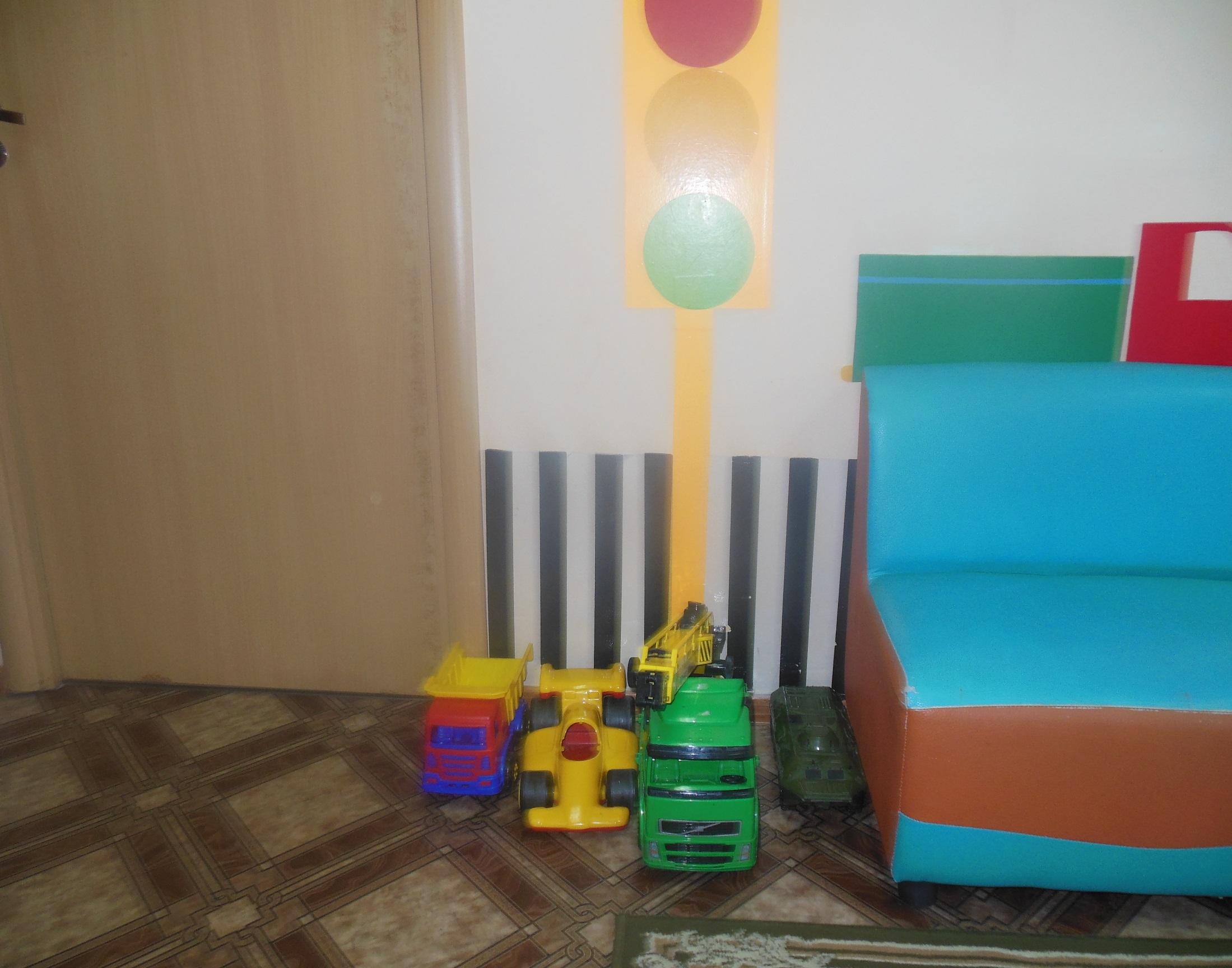 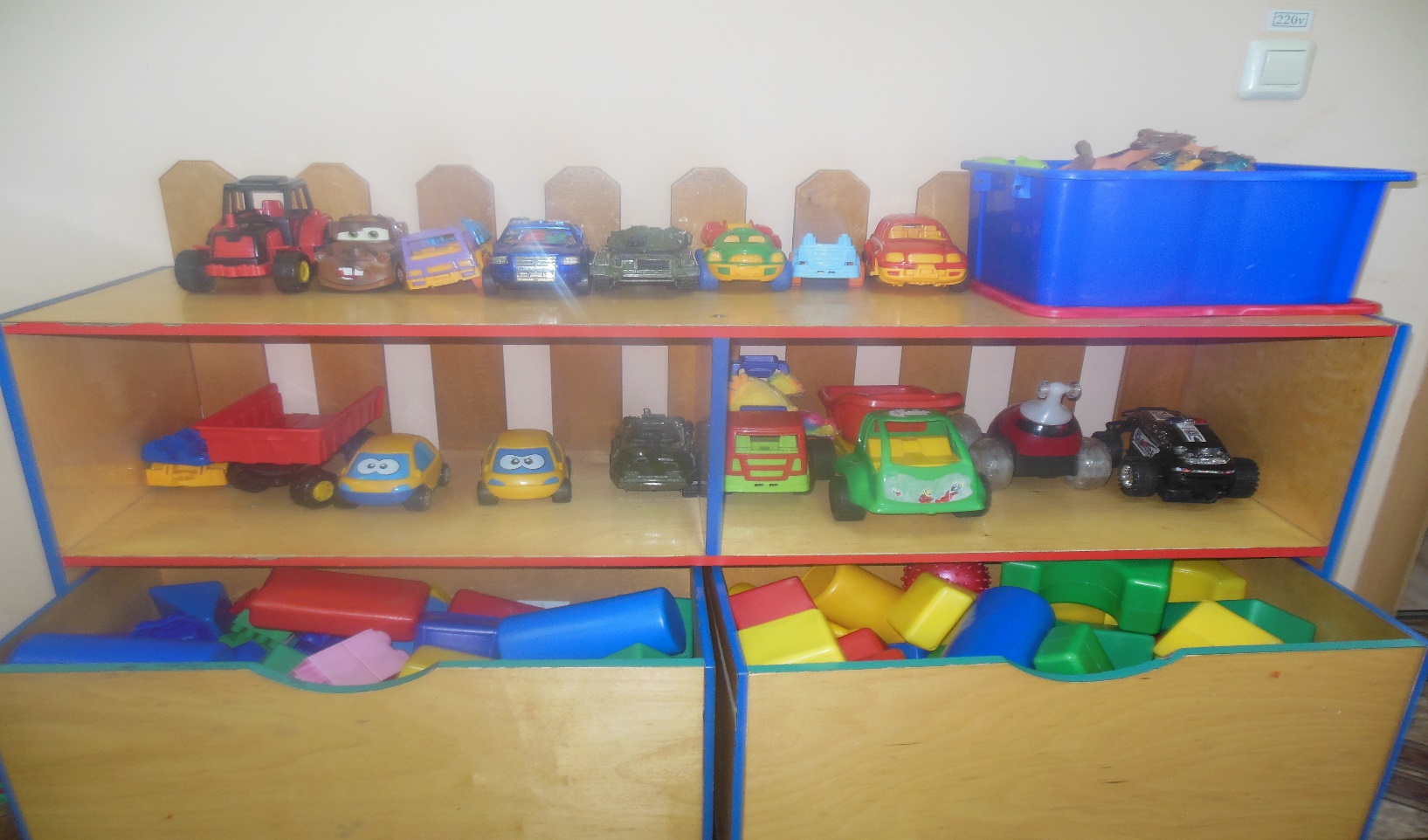 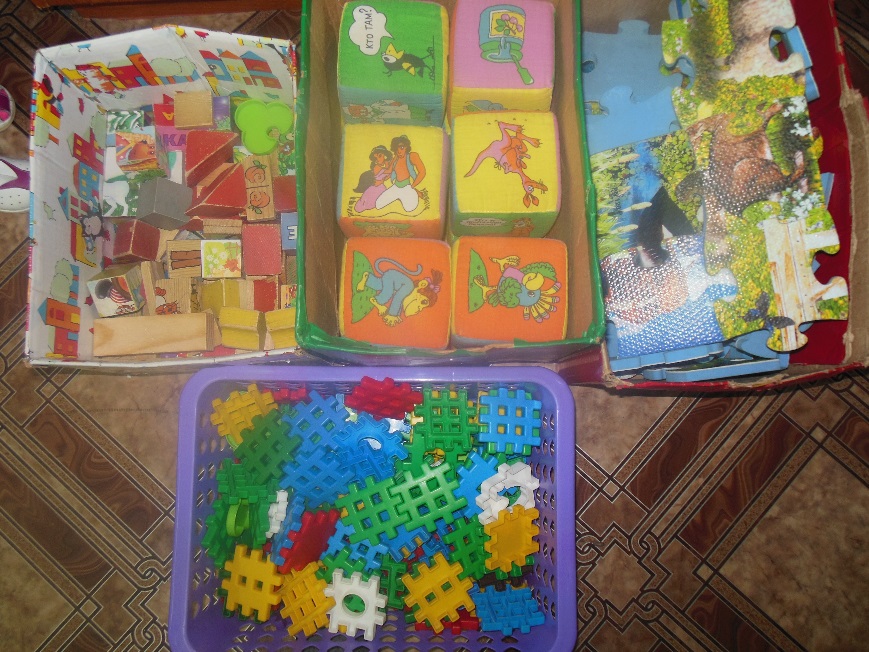 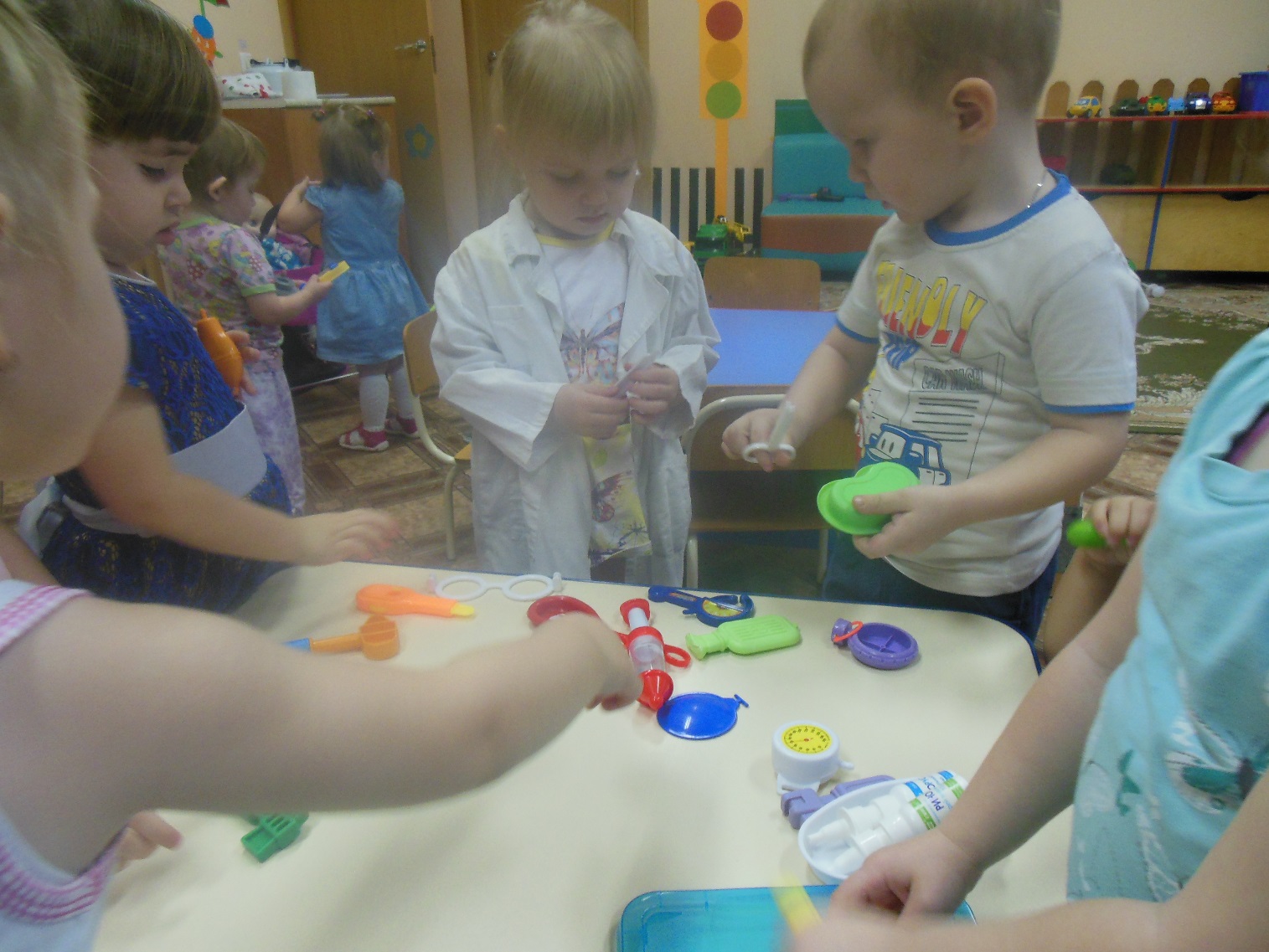 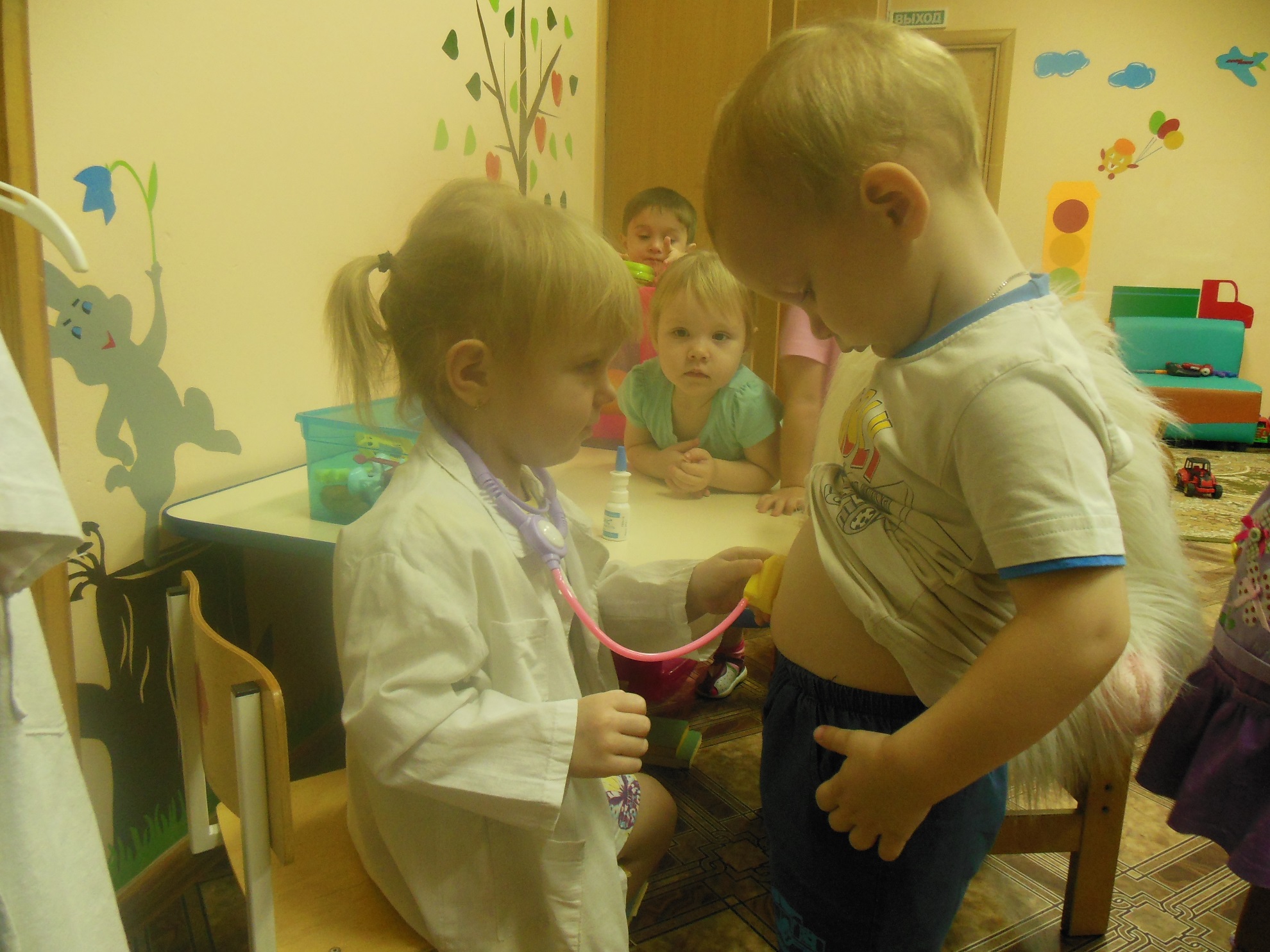 Счастливый и здоровый ребёнок – 
мечта любого родителя
 и наша цель!
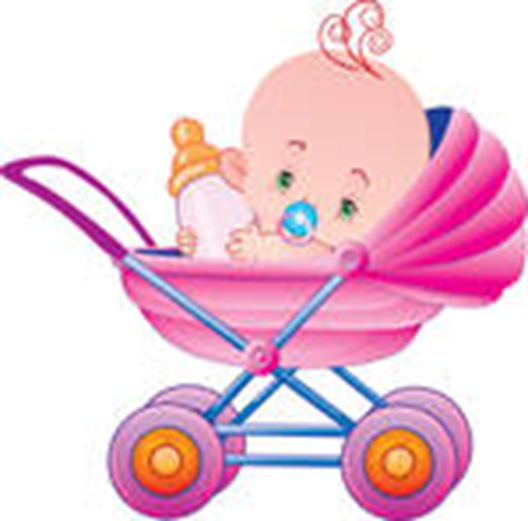